WorkSpaces / WorkFlows
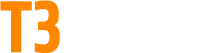 T.O.C
Basic definitions
Concept and its consequences
Upgrades & new features
Wireframing…
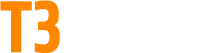 Definitions
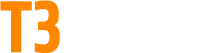 Definitions
A workflow consists of an : 
- Predefined
- Repeatable pattern activity enabled by the organization of resources into a transformation process.

Transforming “things” like content
Workspace refers to : - places providedby a system to help users to produce value in a collaborative manner.

Working together on objects
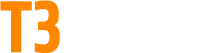 Concept &Consequences
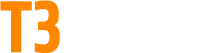 Concept Steps / Flow
Create
Modify
Delete
Archive
Nothing
Create
Modify
Delete
Archive
Nothing
Create
Modify
Delete
Archive
Nothing
Delete
Hide
Archive
Forget
Nothing
Create
Import
Modify
Livepublishing
(V.5)
Content Creation
(V.0)
Basic ProofReading
(V.1)
SpecificProofReading
(V.2)
TechnicalProofReading
(V.4)
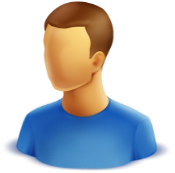 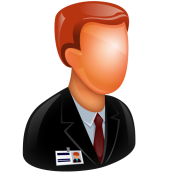 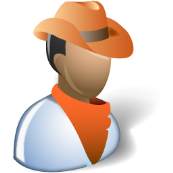 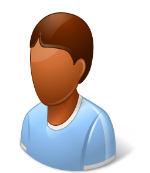 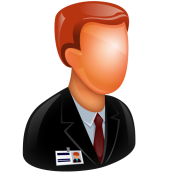 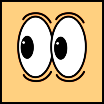 1
2
Reviewer(legal / Mkg)
BOSS(Decision Power)
Reviewer(grammar)
Reviewer(Design : W3C)
Creator
Only 1st and last step are mandatory
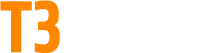 Action = consequences
Practical consequences of the concept
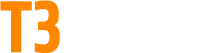 Consequences - 1
All content is subject to transformation (validation, edition…)
Classic content (text)
Design / Accessible content
Step to step workflow Vs. Multi-steps workflow
Offer the possibility to cross borders within a certain space (site section, site functionality ?)
Content Ownership
What makes you a content owner ?
« I created content »
« I’m legally responsible for it »
« Any other reason » – T.B. defined
Prove it !
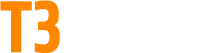 Content Ownership Notes
Content Ownership in law
C.O & Reuse of content
C.O and ownership transfert
C.O & Proof concept
C.O & Roles : leadership/planning/development/content creators/
« Around the user, around the user » (D.punk Syndroma)
Multi-channel
Language workflow
Mobile / Desktop devices
RSS/ Web services content (I/O)
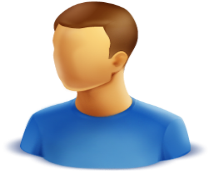 Extension Content
BE User « Lingo »
Notification « Wall » + Bell
Compliance ?
REAL TIME
« Save & Send to … »
Email on Content Creation
One image, X languages metadata
2 languages, 2 images, 1 title for both
File WorkFlow
File versioning : external
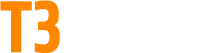 Consequences - 2
Multi-Channel
Output channels need to be explicitely defined
UI should give clear feedback beyond doubt
User Lingo
Needs to be expressive, self-explanatory and helpful

File Workflow / Versioning
FAL must take care of asset/file versions

Extension Content
Extension authors must adopt best practices
The project needs to supply clear documentation and an easy to use API
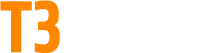 Upgrades& new features
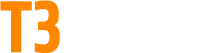 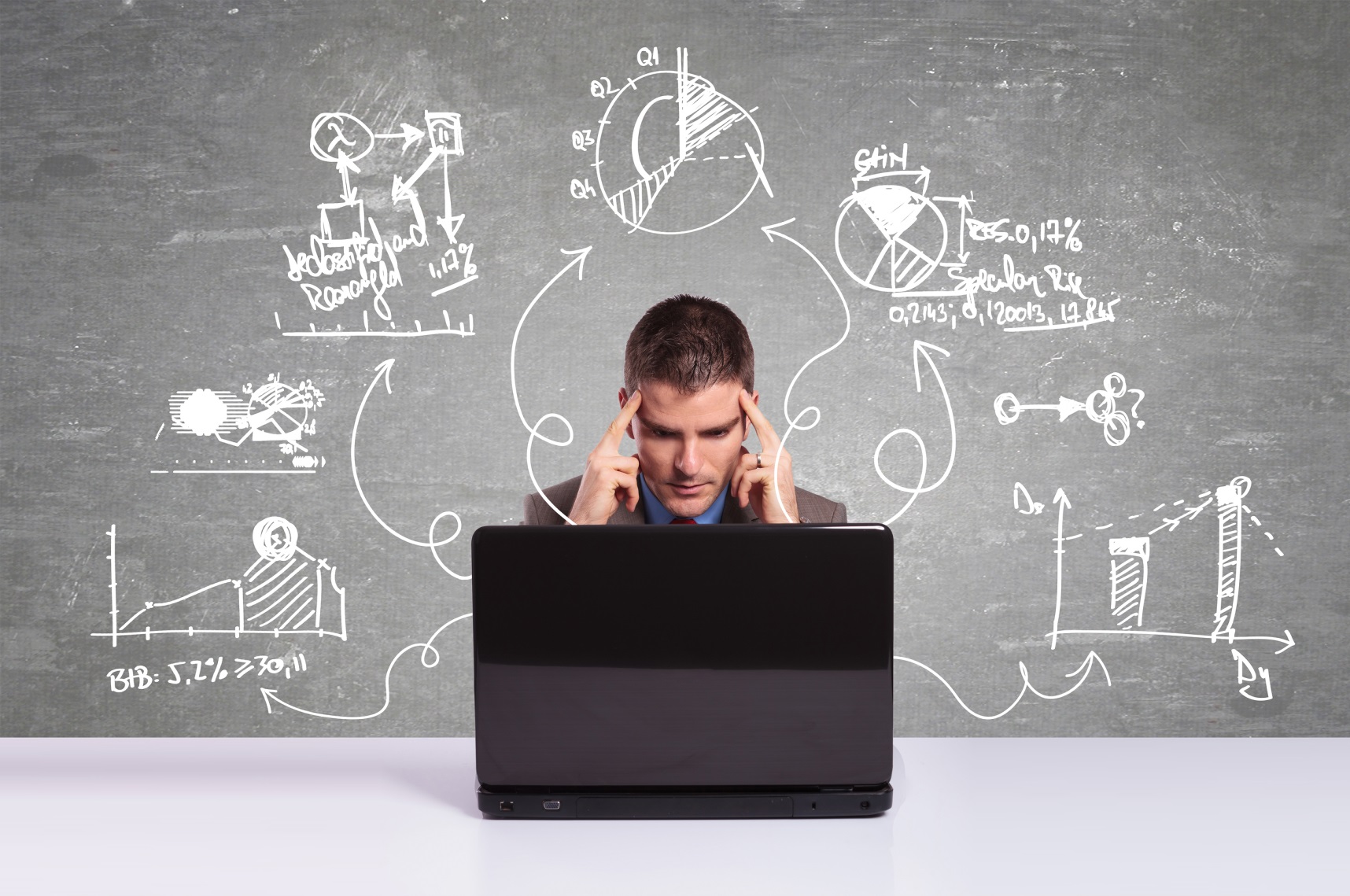 TYPO3 upgrades …
TYPO3 new feature
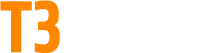 Wireframing
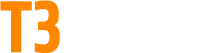